Новые возможности терапии инфекций кожи и мягких тканей
RU-SIV-00006 10.2020
Дисклеймер
Информация предоставлена в качестве информационной и образовательной поддержки врачей. Мнения, высказанные на слайдах и в выступлении, отражают точку зрения докладчиков, которая не обязательно отражает точку зрения компании MSD (Merck & Co., Inc., Кенилворс, Нью-Джерси, США) • MSD не рекомендует применять свои препараты способами, отличными от описанных в инструкции по применению.
В связи с различиями в требованиях регулирующих инстанций в разных странах, зарегистрированные показания и способы применения препаратов, упоминающихся в данной презентации, могут различаться.
Перед назначением любых препаратов, пожалуйста, ознакомьтесь с локальными инструкциями по медицинскому применению, предоставляемыми компаниями-производителями.
Полные инструкции по медицинскому применению доступны по запросу.
RU-SIV-00006 10.2020
Информация о раскрытии финансовой заинтересованности
Настоящим лектор подтверждает, что он(а) получает гонорары за консультационные услуги в области научной и педагогической деятельности (образовательные услуги, научные статьи, участие в экспертных советах, участие в исследованиях и др.) от следующих компаний: ____________________.  
Данная презентация поддерживается компанией MSD.
RU-SIV-00006 10.2020
Терминология
SSSI – Инфекция кожи и кожных структур

SSTI – Инфекция кожи и мягких тканей

ABSSSI – Острые бактериальные инфекции кожи и кожных структур
1 FDA (Food and Drug Administration) – управление по контролю за пищевыми продуктами и лекарственными препаратами2 SIS (Surgical Infections Society) – общество по хирургическим инфекциям
3 IDSA Infections Diseases Society of America) – Американское общество инфекционистов
Хирургические инфекции кожи и мягких тканей, Российские национальные рекомендации, 2015
RU-SIV-00006 10.2020
Классификация FDA, 1998
SSSI – Инфекция кожи и кожных структур
Заболевания сосудов
Диабет
Другие
Хирургические инфекции кожи и мягких тканей, Российские национальные рекомендации, 2015
RU-SIV-00006 10.2020
Клинические  проявления ИКМТ
оИКМТ включают ИККС + некротизирующий фасциит и пиомиозит
Диабетическая стопа
Раневая инфекция
Некротизирующий фасциит
Анаэробный стрептококковый миозит
Импетиго
Инфекции кожи и 
мягких тканей
Целлюлиты, рожа
Клостридиальный мионекроз
Гангрена Фрунье
Кожные
абсцессы
Пиомиозит
Фурункул и карбункул
1 ИКМТ – инфекции кожи и мягких тканей2 оИКМТ – осложненные инфекции кожи и мягких тканей
3 ИККС – инфекции костей и костных структур
1. Practice guidelines for the diagnosis and management of skin and soft-tissue infections. Clin Infect Dis 2005, 41:1373–406.
2. May AK, et al. Surg Infect 2009;10:467─99.
RU-SIV-00006 10.2020
8
Прежнее и текущее руководство FDA по разработке препаратов для лечения ОБИКМТ
L.RU.MA.GM.08.2016.0937
1. May AK, et al. Surg Infect 2009;10:467─99.
2. Sartelli M, et al. World J Emerg Surg 2014;9:57.
RU-SIV-00006 10.2020
[Speaker Notes: Прежнее и текущее руководство FDA по разработке препаратов для лечения ОБИКМТ* имеют значимые различия]
Классификация инфекций кожи  и мягких тканей
RU-SIV-00006 10.2020
Хирургические инфекции кожи и мягких тканей, Российские национальные рекомендации, 2015
[Speaker Notes: Международные эксперты признают, что существующие различные рекомендации по инфекции кожи и мягких тканей сложно транслировать в протоколы лечения в связи с тем, что на сегодняшний день нет всеми признанной универсальной классификации, основанной на клинических данных и проспектиных или ретроспективных исследованиях.
В связи с существованием множества классификаций и терминологических несоответствий специалисты РАСХИ предложили объединенную классификацию инфекций кожи и мягких тканей с учетом различных критериев. В основе классификации лежит самостоятельность заболевания, анатомический уровень глубины поражения и наличие отягощающих обстоятельств в виде некрозов (более характерно для первичных инфекций), нарушения иннервации и кровообращения (более характерно для вторичных инфекций). 

Группа авторов, разработавших Российские национальные рекомендации по лечению хирургических 
инфекций кожи и мягких тканей, предлагает объединенную классификацию инфекций кожи и мягких тканей с учетом характера инфекции, классификации по степени тяжести, уровня поражения, заболевания и кодов МКБ-10 [15].]
Глобальная проблема микробной резистентности
RU-SIV-00006 10.2020
L.RU.MA.GM.08.2016.0938
Распределение возбудителей ИКМТ, по данным Европейского международного наблюдательного исследования REACH 2010-2011
Микробиологический диагноз у 1001 (50.2%) из 1995 пациентов
% of pathogens
RU-SIV-00006 10.2020
Garau J, et al. Clin Microbiol Infect 2013;19:E377‒E385.
Распределение групп  возбудителей ИКМТ по данным AMPmap за 2002-2019 гг
RU-SIV-00006 10.2020
Распределение возбудителей ИКМТ по данным AMPmap за 2002-2019 гг
RU-SIV-00006 10.2020
МRSA  – частая причина госпитальных инфекций
Частота выявления MRSA при инфекциях среди госпитализированных пациентов
1. Moet  GJ, et al. Diagn Microbiol Infect Dis 2007;57:7‒13;  2. Ray GT, et al. BMC Infect Dis. 2013;13(1):252; 3. Koulenti D, et al. Crit Care Med 2009;37:2360-2368; 4. Kollef MH, et al. Chest 2005;128:3854-3862; 5. Jones RN, Clin Infect Dis 2010;51 Suppl 1:S81‒7; 6. Landrum ML, et al. JAMA 2012;308:50-9; 7. Laupland M, et al. Clin Microbiol Infect 2013;19:465‒471.
RU-SIV-00006 10.2020
Economic evaluation of treatment for MRSA complicated skin and soft tissue infections in Glasgow hospitals R. A. Seaton & S. Johal & J. E. Coia & N. Reid & S. Cooper & B. L. Jonesб 2015
RU-SIV-00006 10.2020
Наиболее часто применяемые антибиотики с анти-MRSA активностью
RU-SIV-00006 10.2020
L.RU.MA.GM.08.2016.0942
Наиболее часто применяемые антибиотики с анти-MRSA активностью
1. Инструкция по медицинскому применению препарата Ванкомицин – Р N001886/01;
2. Инструкции по медицинскому применению препарата Зивокс – П N012549/01, П N014286/01;
3. Absence of Correlation Between Vancomycin Consumption and Minimum Inhibitory Concentration of Methicillin-Resistant Staphylococcus aureus Isolates Riche C.V.W., Da Silva R.C.F., Ferreira J.A.S., Dias C.A.G., Falci D.R. Infection Control and Hospital Epidemiology 2017 38:6 (751-753)
RU-SIV-00006 10.2020
Проникновение Ванкомицина в ткани
Проникновение Ванкомицина в ткани зависит от степени бактериально опосредованного воспалительного процесса
Наличие сопутствующего заболевания может повлиять на проникновение препарата в ткани
У пациентов с СД* возможно нарушение проникновения препарата в ткани кожи, что может приводить к:
неэффективности терапии Ванкомицином;
развитию лекарственной устойчивости микроорганизмов у пациентов с СД*.
Костная ткань:
7‒30% - вне воспаления
111-207% - при воспалении1
1. Garazzino S et al. Clin Pharmacokinet. 2008;47(12):793-805;
2. Skhirtladze K, et al. AAC 2006;50:1372.
*СД – сахарный диабет
RU-SIV-00006 10.2020
Увеличение случаев нефротоксичности при повышении остаточной концентрации Ванкомицина
Число случаев нефротоксичности
Частота нефротоксичности %
<10
1015
1520
>20
Остаточный уровень ванкомицина (мг/л)
Cano EL, et al. Clin Therap 2012;34(1):149‒157. Kullar R, et al. Pharmacotherapy 2012;32(3):195‒201. Lodise TP, et al. CID 2009;49:507‒514.
RU-SIV-00006 10.2020
В 2014 г. опубликован крупный мета-анализ эффективности и безопасности Линезолида vs Ванкомицина в лечении ИКМТ
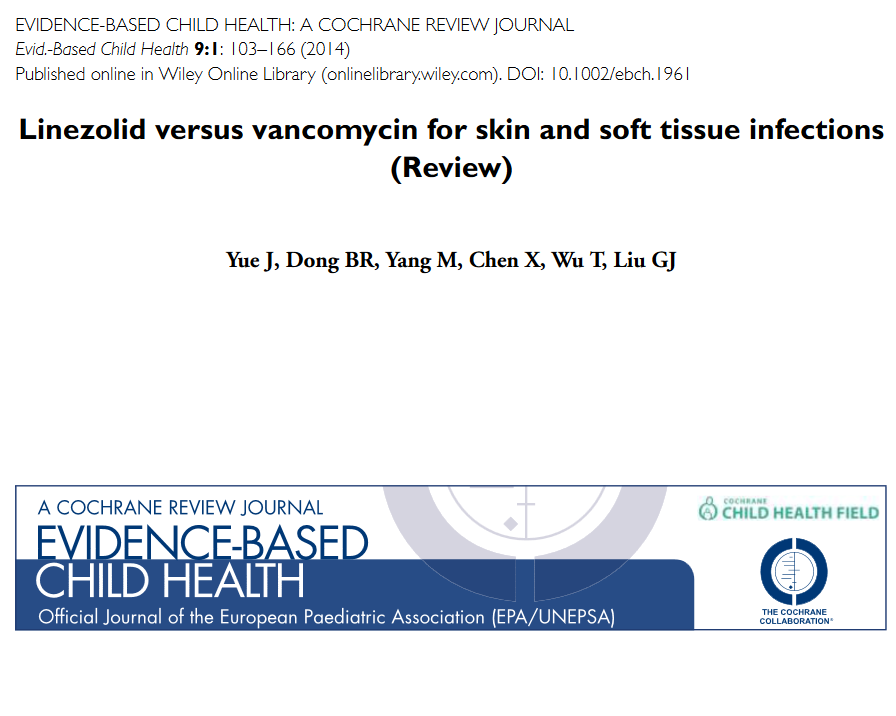 Включены 9 рандомизированных 
клинических исследований
3144 пациента
Вывод авторов: Линезолид кажется более эффективным, чем Ванкомицин в лечении инфекций кожи и мягких тканей (ИКМТ), включая инфекции, вызванные MRSA
Yue J et al. Evid Based Child Health 2014;9:1:103166.
RU-SIV-00006 10.2020
Достоверно чаще наступало клиническое излечение при использовании Линезолида vs Ванкомицин при лечении ИКМТ, вызванных MRSA
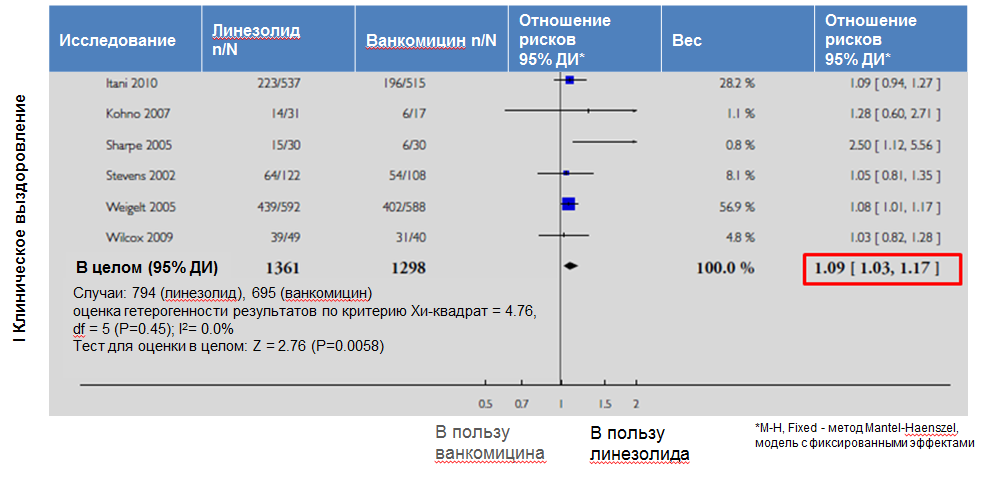 Yue J et al. Evid Based Child Health 2014;9:1:103166.
RU-SIV-00006 10.2020
[Speaker Notes: В мета-анализ включены 9 рандомизированных клинических исследований (3144 пациента) по сравнению линезолида и ванкомицина в лечении пациентов (взрослые и/или дети) с инфекциями кожи и мягких тканей (ИКМТ). Наибольший вес при выполнении мета-анализа пришелся на исследования Itani et al,  2010 г. и Weigelt et al., 2005 г. Они отмечены квадратами синего цвета на слайде.]
Достоверно чаще наступало микробиологическое излечение при лечении ИКМТ, вызванных MRSA, Линезолидом vs Ванкомицином
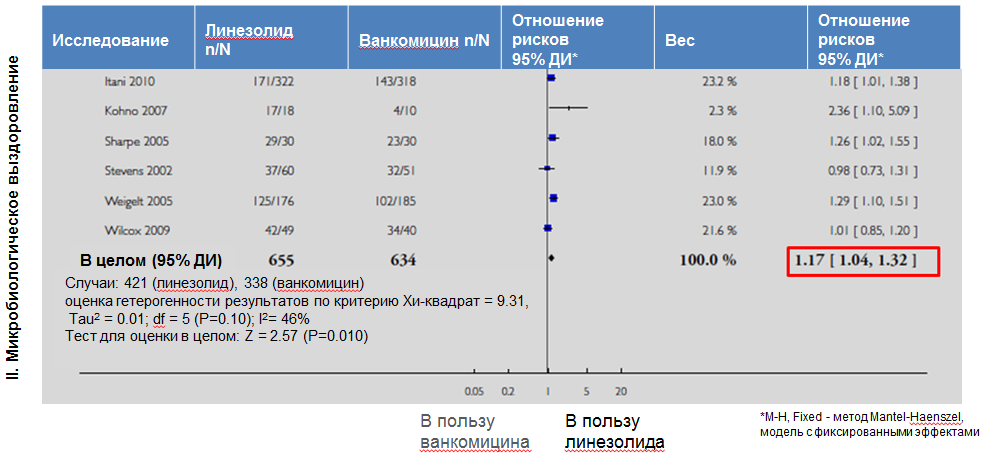 Yue J et al. Evid Based Child Health 2014;9:1:103166
RU-SIV-00006 10.2020
Эффективность двух наиболее часто применяемых антибиотиков у пациентов с оИККС, вызванных MRSA
Открытое сравнительное исследование
Клинический успех (% пациентов)
77/90
91/91
74/92
85/91
По итогам открытого сравнительного исследования, у пациентов, получавших  Линезолид, частота клинического выздоровления была выше, чем у пациентов, получавших Ванкомицин: ОШ 4.0 (ДИ 95% 1.3 -12.0 р=0,01)
Itani KMF, et al. Clin Therap 2012;34(8):1667‒73.
RU-SIV-00006 10.2020
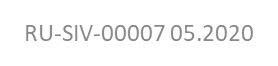 Предостережения в отношении безопасности  при назначении Линезолида1
Миелосупрессия 
Мониторинг общего анализа крови;
Лактоацидоз
Мониторинг при рецидивирующей тошноте/ рвоте, ацидозе неизвестной этиологии или низким уровнем бикарбонатов
Серотониновый синдром
На фоне сопутствующей терапии серотонинергическими препаратами  (например, СИОЗС*, ТЦА**, триптаны)
Ухудшение зрительной функции***
Экстренная консультация офтальмолога при наличии симптомов;
Мониторинг зрительной функции при длительном применении (более 3-х месяцев) + при наличии симптомов
*Цефподоксим проксетил; цефтриаксон; диклоксациллин; оксациллин; ванкомицин
*СИОЗС - селективные ингибиторы  обратного захвата серотонина
**ТЦА – трициклические антидепрессанты
***изменение остроты зрения/цветового восприятия, затуманенность, дефекты полей зрения
1Инструкция по медицинскому применению препарата Зивокс П N012549/01
Линезолид - обратимый, неселективный ингибитор моноаминоксидазы (МАО)
Линезолид противопоказан:
при одновременном применении с адреномиметиками (псевдоэфедрин, эпинефрин, добутамин), дофаминомиметиками (дофамин)
у пациентов с неконтролируемой гипертензией, феохромацитомой, тиреотоксикозом
MAO-A
MAO-B
Бензиламин
Фенилэтиламин
N-фениламин
Октиламин
N-ацетилпутресцин
Милацемид
N-метил-4-фенил-1,2,3,6- тетрагидропиридин
Последствия ингибирования МАО

Серотониновый синдром

Гипертонический криз
Дофамин
Тираминa
Триптамин
Кинурамин
3-метокситирамин
Серотонин
Норадреналин
Адреналин
Октопамин
Инструкция по медицинскому применению препарата Зивокс;  
Elmer and Bertoni. Expert Opin Pharmacother. 2008;9:2759-2772
RU-SIV-00006 10.2020
[Speaker Notes: Моноаминоксидаза (MAO) – это белок на внешней мембране митохондрий, присутствует практически во всех тканях человеческого организма. Этот фермент защищает от вредного воздействия пищевых аминов и метаболизирует нейромедиаторы в головном мозге и других тканях. Ингибирование МАО может привести к повышению концентраций указанных нейромедиаторных субстратов. В результате выявления различий в фармакологической активности ингибиторов МАО они были разделены на два подкласса: МАО тип A и МАО тип B, их разграничение основано на чувствительности к ингибированию ингибитором МАО клоргилином (антидепрессант, избирательный ингибитор МАО A) и предпочтительного влияния на соответствующие субстраты, как показано на схеме выше. 

Источник заметки: Elmer 2008 Expert Opin Pharmacother]
Возможно развитие серотонинового синдрома при одновременном применении Линезолида и антидепрессантов
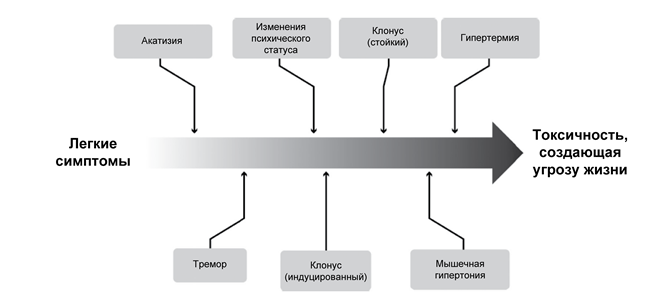 Адаптировано из Boyer EW et al. 2005
1. Инструкция по медицинскому применению препарата Зивокс; 
2. Boyer EW, et al. NEJM 2005;352:1112–1120.
RU-SIV-00006 10.2020
Распространенность резистентных к Линезолиду  Staphylococcus aureus и коагулазонегативных бактерий рода Staphylococcus
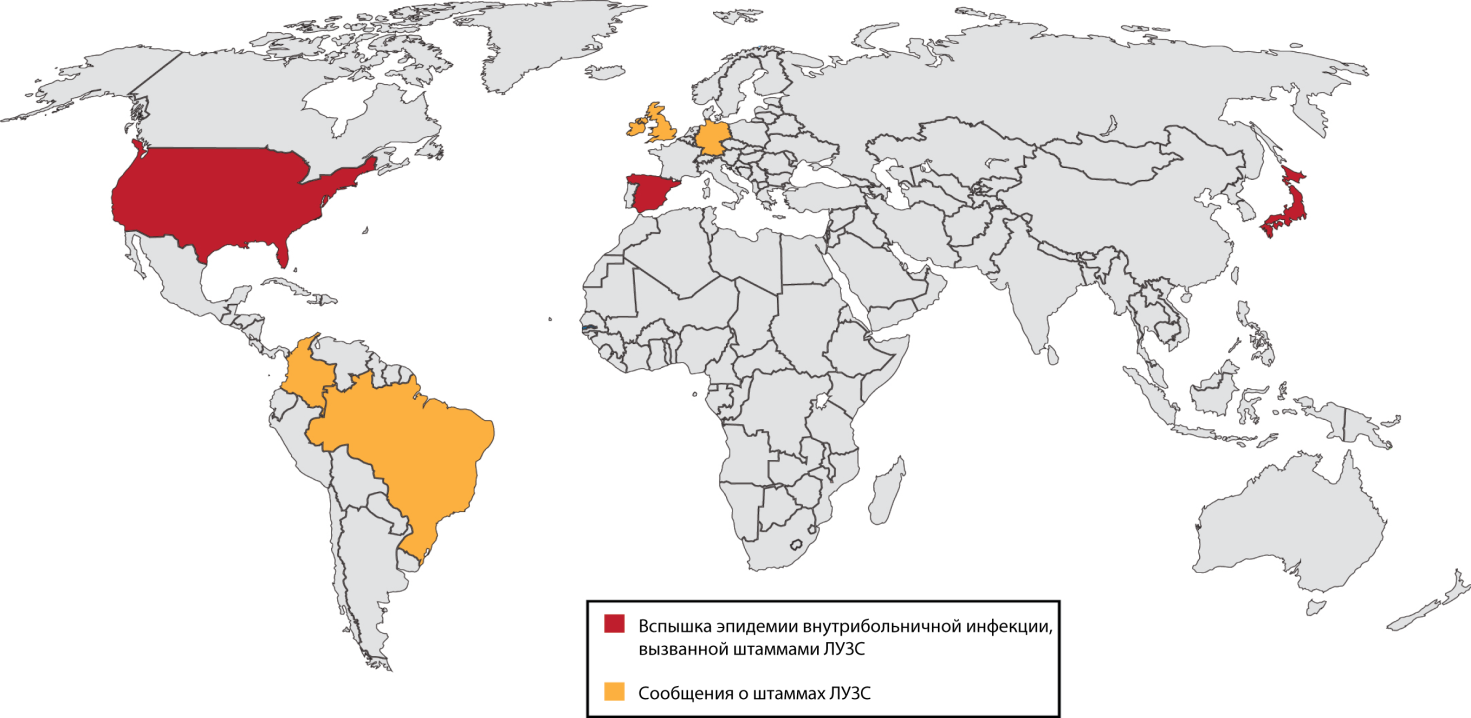 ЛУЗС - линезолид-устойчивый золотистый стафилококк
Gu B, et al. J Antimicrob Chemother 2013;68:411
RU-SIV-00006 10.2020
[Speaker Notes: Результаты недавних исследований показали, что увеличение случаев вспышек инфекций, вызванных линезолид-резистентными штаммами, связано с развитием специфических инфекций, например, вызванных линезолид-резистентными коагулазонегативными стафилококками и заболеваний, требующих проведения интенсивной терапии линезолидом, например, при лечении инфекций дыхательных путей на фоне муковисцидоза <REF Gu J Antimicrob Chemo 2013, p. 8B, C>. Как и в случае с другими антибиотиками, продолжительный и повторный курс лечения линезолидом приводит к формированию новых резистентных штаммов Streptococcus, несущих ряд мутаций, связанных с резистентностью <REF Flamm LEADER 2013, p. 1080A>.

В исследовании Gu с соавт., 20 (30,8%) случаев были связаны с инфекцией, вызванной штаммом линезолид-устойчивого золотистого стафилококка (ЛУЗС), и 269 (76,6%) случаев – с инфекцией, вызванной линезолид-резистентными коагулазонегативными стафилококками. В 60,0% (12/20) основным местом инфицирования ЛУЗС были дыхательные пути. В 98,6% (265/269) случаев линезолид-резистентные коагулазонегативные стафилококки вызывали инфекции. <REF Gu JAntimicrobChemo 2013, p. 7A, p. 8A>.

В целом, сообщения об обнаружении линезолид-резистентного S. aureus поступали из следующих стран:
• 46,2% (30/65) в Северной Америке (США)
• 3,1% (2/65) в Южной Америке (Бразилия, Колумбия)
• 30,8% (20/65) в Европе (Испания, Великобритания, Германия и Ирландия)
• 20% (13/65) в Азии (Корея и Япония)


<ART REF Gu J Antimicrob Chemo 2013, p. 8F1>

Gu B, et al. J Antimicrob Chemother 2013; 68: 4–11.]
Тедизолид:  основные характеристики
RU-SIV-00006 10.2020
Структурные изменения в молекуле Линезолида  привели к созданию Тедизолида
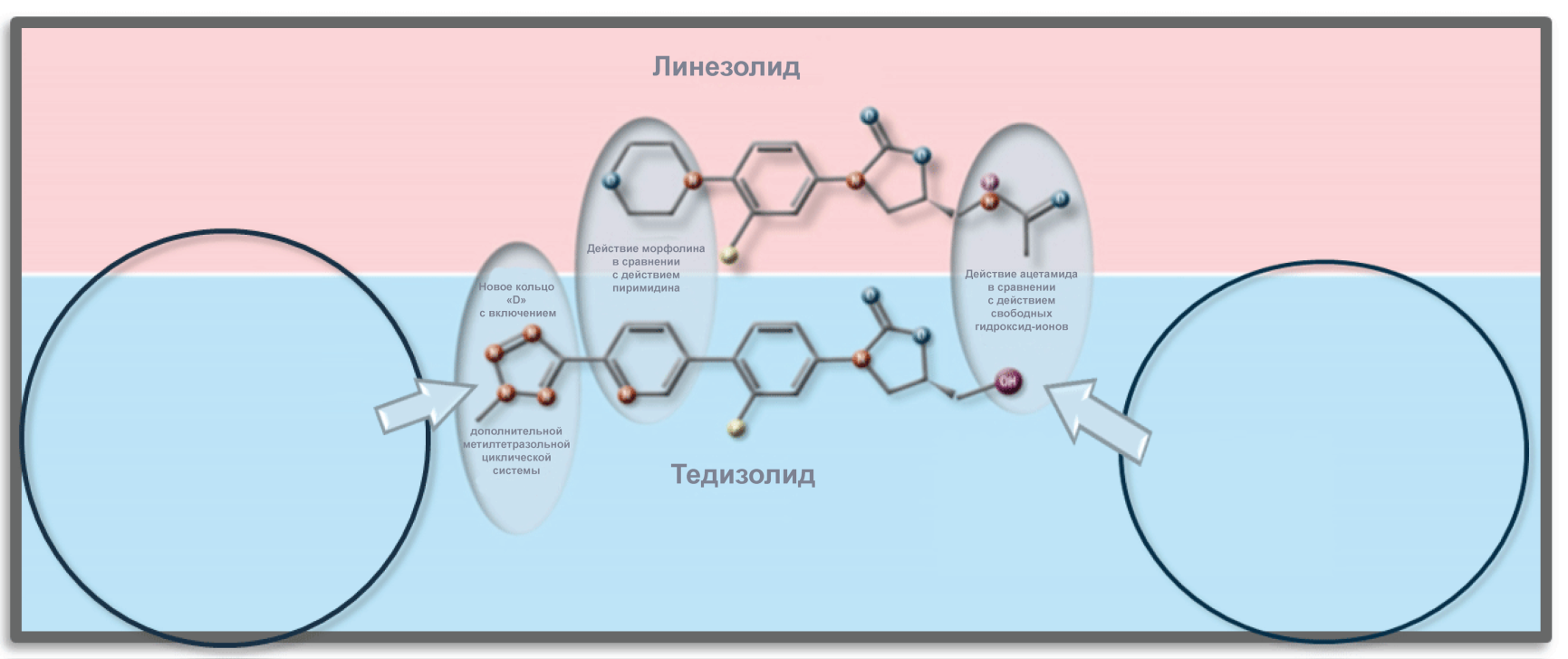 Кольца «C» и «D» обеспечивают дополнительное взаимодействие с участком связывания на рибосоме1
Пространственно компактная свободная
ОН-группа сохраняет активность  против штаммов с cfr-опосредованной резистентностью2
Cfr = резистентность к хлорамфениколу-флорфениколу
Cfr = резистентность к хлорамфениколу-флорфениколу
Активность Тедизолида в отношении грамположительных возбудителей, включая MRSA , повысилась – в 432 раза, по сравнению с Линезолидом1,2,3 
Внутриклеточная кумуляция  - в 10 раз выше, чем у Линезолида4
Потенциал к развитию резистентности снизился в 16 раз2
1 .Antimicrob Agents Chemother. 2008;52(12):4442-4447; 2. Locke JB, et al. Antimicrob Agents Chemother. 2009;53(12):5265-74; 
3.Jones R.N. et al.J Antimicrob Chemother. 2009 Apr;63(4):716-20.  4. Lemaire S, et al. JAC 2009;64:10351043
RU-SIV-00006 10.2020
[Speaker Notes: В структуру молекулы тедизолида с ее обеих концов внесли значительные изменения, поэтому:]
Механизм действия Тедизолида
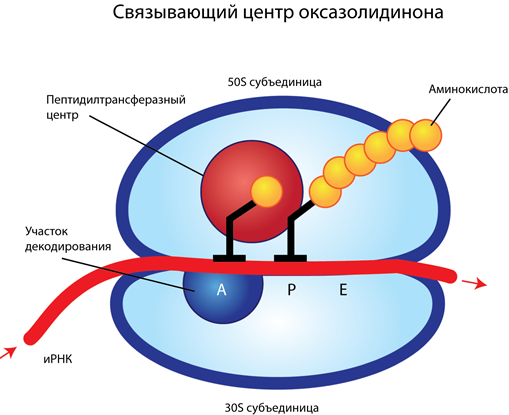 Тедизолид проявляет противомикробное действие, связываясь с 23S рРНК на пептидилтрансферазном центре бактериальной рибосомы, и блокирует синтез белка
иРНК – РНК, содержащая информацию о первичной структуре (аминокислотной последовательности) белков

рРНК – рибосомная РНК
Shaw KJ, et al. Antimicrob Agents Chemother. 2008;52:4442-4447
RU-SIV-00002 06.2019
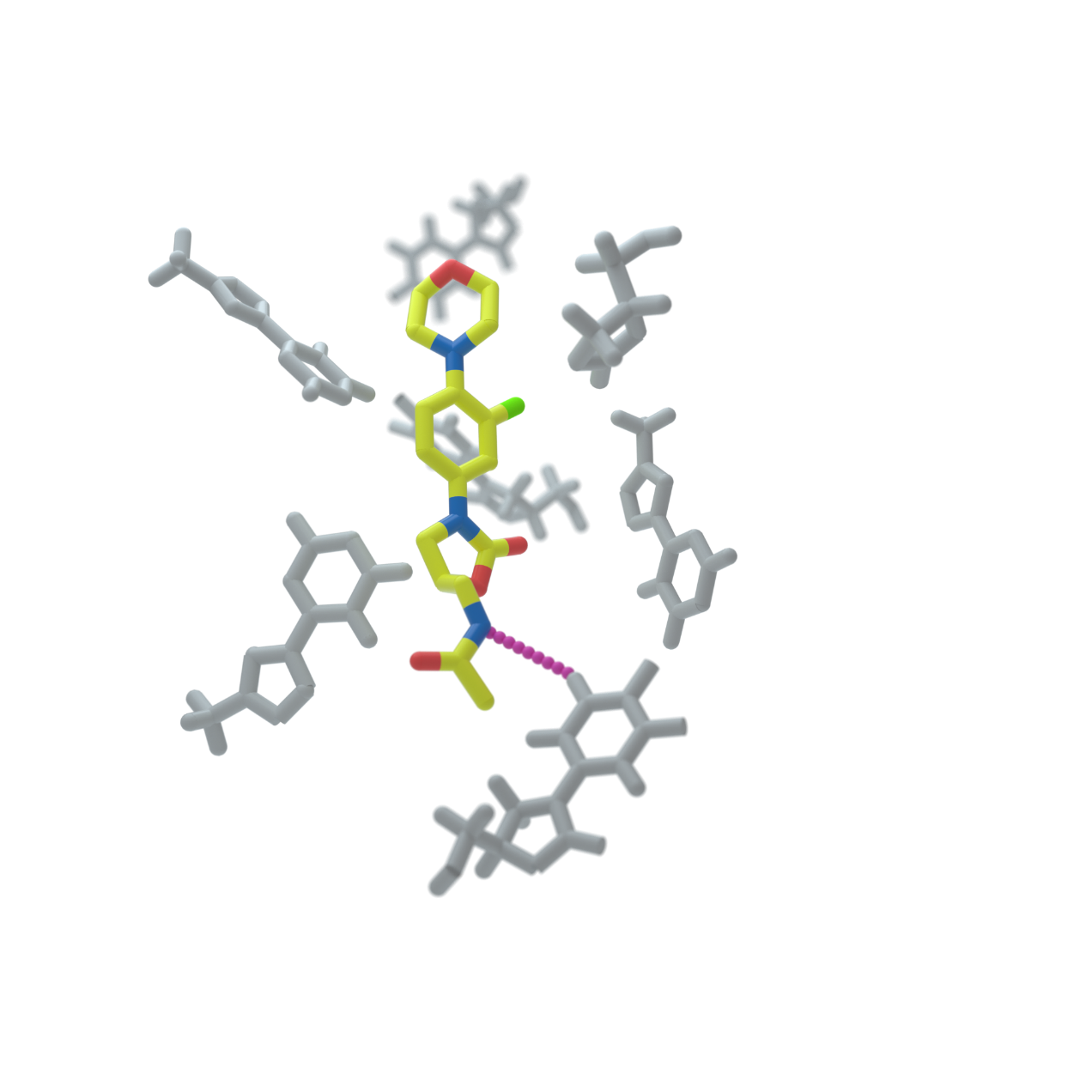 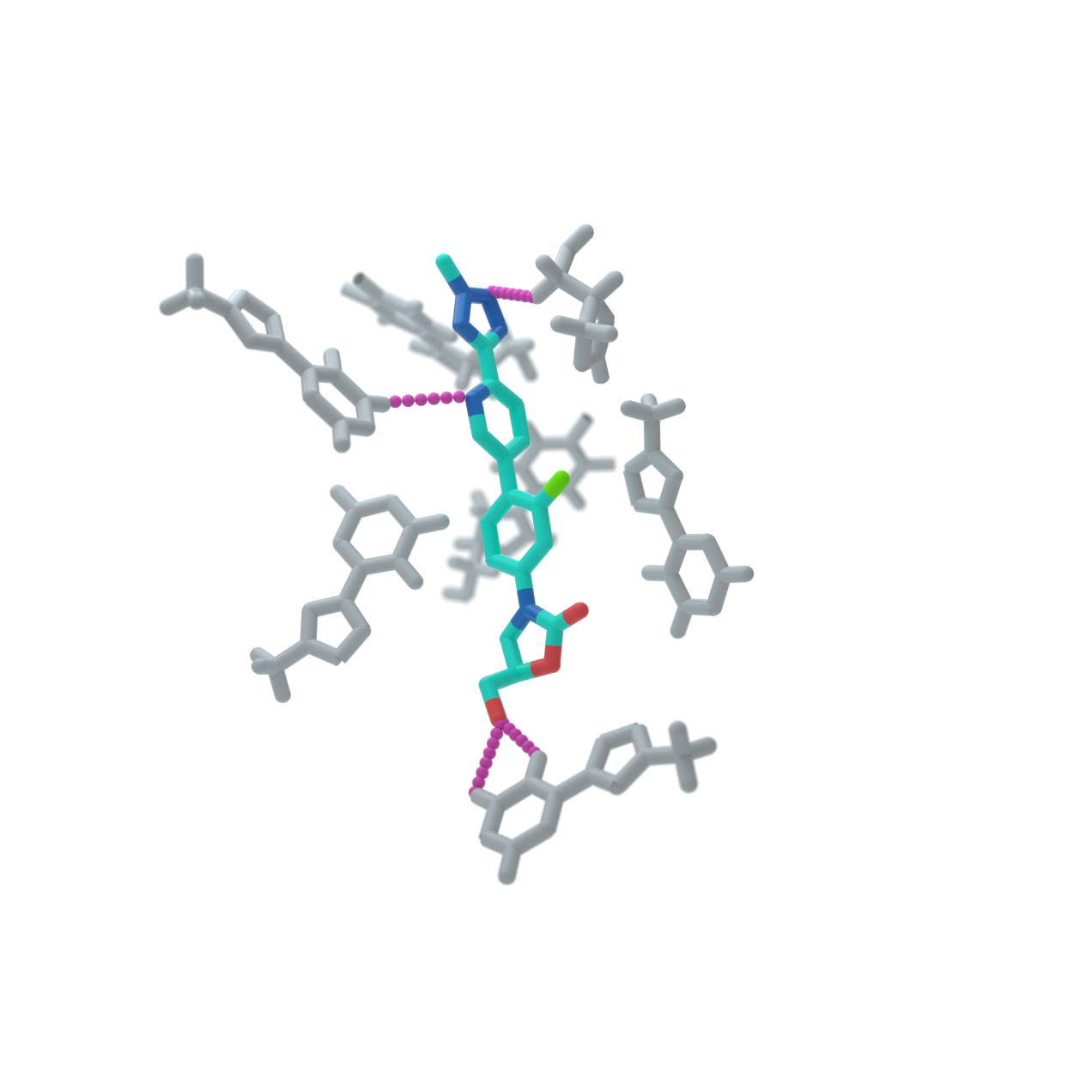 Тедизолид обладает повышенной связывающей активностью, по сравнению с Линезолидом
Более высокая активность Тедизолида, по сравнению с Линезодидом, обусловлена более тесной взаимосвязью Тедизолида с рибосомой
значимые водородные связи
Shaw  KJ, et al. Antimicrob Agents Chemother. 2008; 52(12):4442-4447
RU-SIV-00006 10.2020
[Speaker Notes: Оксазолидиноны связываются с 23S РНК рибосомы пептидилтрансферазного центра (ПТФ), входящего в состав 50S рибосомной субъединицы, блокируя процесс синтеза белка. Противомикробная активность оксазолидинонов коррелирует с их сродством к участку связывания на рибосоме. 

Пиридиновые и тетразольные кольца тедизолида обеспечивают дополнительное взаимодействие за счет водородных связей со связывающим карманом (выделены сиреневым пунктиром). Этим объясняется его повышенная активность. Оксазолидиноновое кольцо линезолида и тедизолида расположено в пространстве практически идентично ацетамидной группе линезолида и гидроксиметильной группе тедизолида, образуя водородные связи.]
Тедизолид проявил более высокую активность в отношении грамположительных возбудителей in vitro *
N=6884 изолятов (2011-2012)
S. aureus, n=4499
MRSA, n=1770
MSSA, n=2729
CoNS – коагулазонегативные стафилококки

МПК – минимальная подавляющая концентрация
S. epidermidis, n=351
Другие CoNS, n=186
S. pyogenes, n=407
S. agalactiae, n=530
E. faecium, n=221
*Глобальная наблюдательная
программа STAR
E. faecalis, n=634
МПК90 (мкг/мл)
Sahm D, et al. Diagn Microbiol Infect Dis. 2015;81(2):112-8
RU-SIV-00006 10.2020
Тедизолид проявил более высокую активность  против полирезистентных возбудителей in vitro
Тедизолид активнее в отношении стафилококков, стрептококков и энтерококков, включая:
ванкомицин-резистентные энтерококки (VRE),
пенициллин-резистентные пневмококки
метициллин-резистентные коагулазонегативные стафиллококки
MRSA
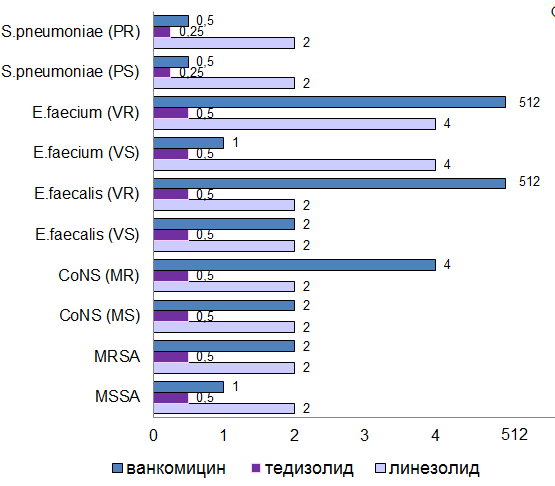 512
512
МПК90 (мкг/мл)
512
CoNS – коагулазонегативные стафилококки; PS/PR – чувствительные/резистентные к пенициллину; VR/VS – резистентные/чувствительные к
 ванкомицину; MR/MS – резистентные/чувствительные к метициллину, МПК – минимальная подавляющая концентрация
Zhanel GG, et al. Drugs 2015;75:253-270.
RU-SIV-00006 10.2020
[Speaker Notes: Данные МПК, представленные на слайде взяты из исследований in vitro, проведенных с использованием тедизолида.]
Тедизолид хорошо проникает в мышечную и жировую ткань
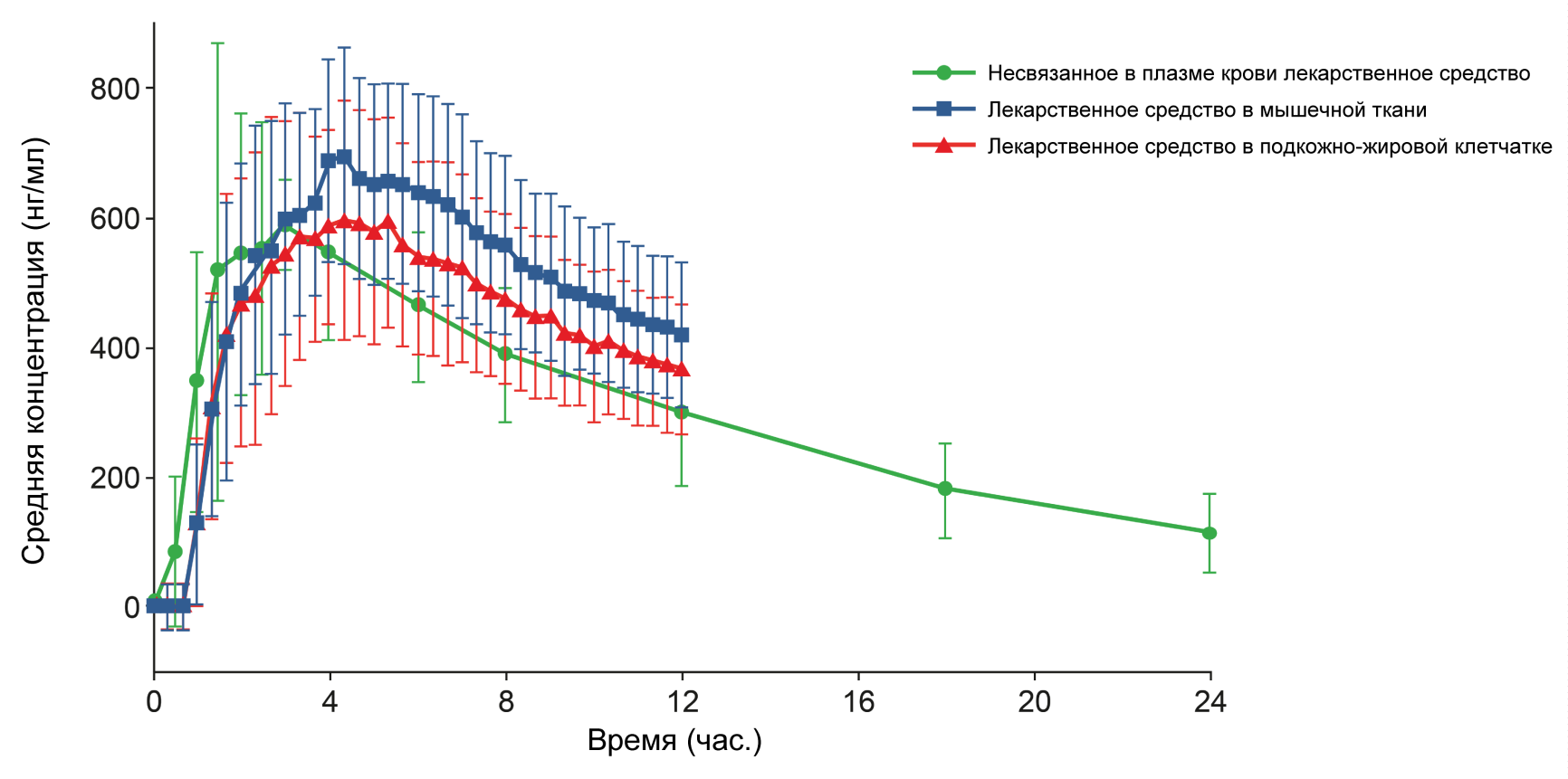 Плазма крови – несвязанная фракция
Мышцы
Подкожно-жировая клетчатка
Отношение показателей площади под кривой для несвязанной фракции составили 1,1 и 1,2 для жировой ткани/плазмы крови и мышечной ткани/плазмы крови, соответственно.
RU-SIV-00006 10.2020
Sahre M, et al. IJAA 2012;40:51–54.
Элиминация Тедизолида
Кал
Всего
 (моча + кал)
Моча
100
80
Выделенная доза радиоактивного вещества, %
60
Кал: 82%
Моча: 18%
40
Время сбора материала для анализа
(часы после введения дозы препарата)
20
0
0
24
48
72
96
120
144
168
192
216
240
264
288
Тедизолид выводится преимущественно в виде неактивного конъюгата с сульфатом.
Ong V, et al. Drug Metab Dispos 2014;42(8):127584. 2. Инструкция по медицинскому применению препарата Сивекстро, ЛП – 003761 -29.07.2016
RU-SIV-00002 06.2019
Период полувыведения Тедизолида допускает режим дозирования 1 раз в сутки
Минимальная кумуляция препарата при многократном применении и предсказуемый фармакокинетический профиль с 1-го дня1
Высокая биодоступность пероральной лекарственной формы (91,5%) позволяет проводить ступенчатую терапию (внутривенно → перорально) без корректировки дозы1
ПФК = площадь под кривой «концентрация – время»; CL = общий клиренс; Cмакс = максимальная (пиковая) концентрация лекарственного вещества в плазме крови ; СО = стандартное отклонение; Tмакс = время достижения максимальной (пиковой) концентрации лекарственного вещества в плазме крови после его введения; t½ = период полувыведения; Vss = кажущийся объем распределения в равновесном состоянии после внутривенного введения
*лиофилизат для приготовления концентрата для приготовления раствора для инфузий
Flanagan SD, et al. Pharmacotherapy 2014;34(9):891‒900.
Инструкция по медицинскому применению препарата Сивекстро – ЛП-003660
RU-SIV-00002 06.2019
[Speaker Notes: На данном слайде представлены результаты исследования многократного применения препарата в нарастающих дозах в рамках исследования TR701-107. На 7-ой день отмечалось незначительное повышение Cмакс  и периода полувыведения (t½) по сравнению с данными, полученными в 1-ый день. Тем не менее, при однократном и многократном применении тедизолида были получены сходные значения ПФК0-24 и системного клиренса (CL), что указывает на низкую кумуляцию.  При применении препарата в дозе 200 мг, в целом, отмечались сходные концентрации препарата на 7-ой день по сравнению с данными, полученными на 1-ый день.  Полученные данные свидетельствуют о том, что на основании фармакокинетики тедизолида в 
1-ый день можно прогнозировать фармакокинетику в равновесном состоянии, а так же целесообразность режима дозирования тедизолида фосфата, при котором препарат вводят в/в один раз в сутки.]
Не требуется коррекции дозы для особых групп пациентов
Динамика плазменной концентрации Тедизолида у больных с почечной недостаточностью (рСКФ < 30 мл/мин/1,73 м2) не отличалась от динамики у здоровых участников
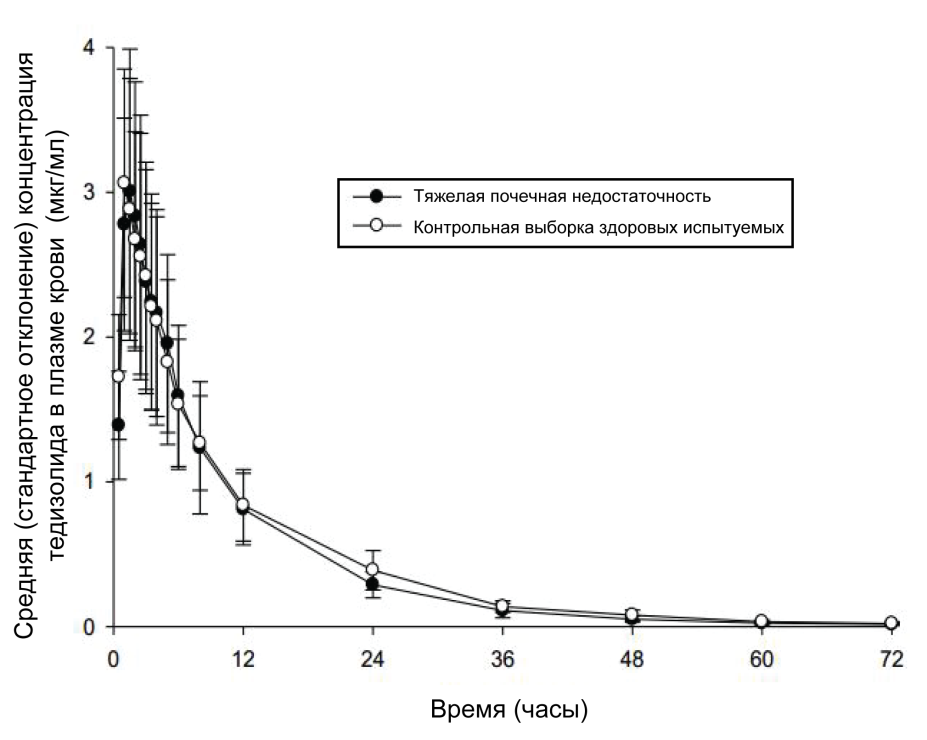 Тяжелая почечная недостаточность/ гемодиализ 
Печеночная недостаточность средней и тяжелой степени 
Пожилой возраст (66-78 лет)
Ожирение и морбидное ожирение
Этнические популяции
рСКФ - расчетная скорость клубочковой фильтрации
Flanagan SD, et al. AAC 2014;58(11):6471‒6476.; Flanagan SD, et al. AAC 2014;58(11):6462‒6470.;Flanagan SD, et al. Pharmacotherapy 2014;34(3):240‒50.
RU-SIV-00006 10.2020
Нежелательные реакции при приеме Линезолида
Миелосупрессия
 анемия, лейкопения,
 панцитопения
 и тромбоцитопения
Периферическая невропатия и невропатия зрительного нерва
Необходимо незамедлительно обратиться к врачу
Необходим мониторинг: 
у пациентов с повышенным риском развития кровотечения,

миелосупрессией в анамнезе, 

одновременном применении препаратов, снижающих уровень гемоглобина или количество тромбоцитов,

при применении 
    >2 недель.
В основном при применении > 28 дней
Лактоцидоз
RU-SIV-00006 10.2020
[Speaker Notes: Please note:

1) You needn‘t use the default contents of this organization chart. It is merely an example of a possible usage. So you also needn‘t use the default colors. Exept for the    blue-grey ones. They are adapted to the colors of the template and only their brightness may be changed.

2) When adding new shapes that you want to connect with some other/s, please don‘t just use the line-tool, but the connector-tool.]
Не выявлено in vivo значимого подавления системы моноаминоксидазы со стороны Тедизолида
Мышиная модель судорожной активности
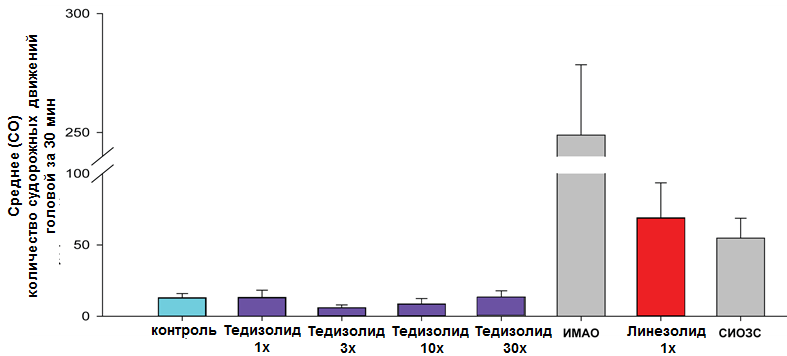 fCmax с=максимальная концентрация свободной фракции препарата; IC50=концентрации полумаксимального ингибирования; ИМAO = моклобемид, ингибитор моноаминоксидазы; СИОЗС= флуоксетин, селективный ингибитор обратного захвата серотонина
RU-SIV-00006 10.2020
Flanagan SD, et al. AAC 2013;57(7):3060–3066.
[Speaker Notes: Модель судорожной активности у мышей – это  надежный маркер серотонинергической активности. С помощью этой  модели измеряется характерная физиологическая реакция (подергивание головой) на повышение концентраций серотонина в головном мозге. Подопытных животных рандомизировали в одну из восьми групп воздействия и предварительно в нулевой момент времени ввели им внутрибрюшинно примирующий фактор карбидопа (10 мг/кг), через 15 минут после которого внутрибрюшинно ввели исследуемый препарат. В качестве исследуемых препаратов вводили контроль (натрий-фосфатный буфер), линезолид в дозе 50 мг/кг массы тела (эквивалентная терапевтическая доза у человека), флуоксетин в дозе 20 мг/кг (селективный ингибитор обратного захвата серотонина [СИОЗС]), моклобемид в дозе 10 мг/кг (ингибитор моноаминоксидазы [MAO-И])  и тедизолид в дозе 10, 30, 100 и 300 мг/кг, которая соответственно в 1, 3, 10 и 30 раз превышает эквивалентное терапевтическое воздействие на человека. Через пятнадцать минут каждому животному внутрибрюшинно ввели 50 мг/кг 5-гидрокси-DL-триптофана – предшественника серотонина. В течение 30 минут после введения 5-гидрокси-DL-триптофана подсчитывали количество подергиваний головой с применением ослепления  всех групп воздействия.
По сравнению с контролем. частота судорог была статистически значимо выше у животных, которым вводили моклобемид, флуоксетин и линезолид. В отличие от линезолида в дозе 50 мг/кг, частота подергиваний головой  у мышей при применения тедизолида во всех исследуемых дозах  не превышала частоту указанной реакции в группе контроля.

Flanagan S, et al. Antimicrob Agents Chemother. 2013;57:3060-3066.]
Возникновение Линезолид-резистентного S. aureus
Тип мутации
n=7 клинических штаммов
23S G2405A (1x) + 
23S G2576T (2x)
Хромосомные 
мутации
23S G2576T (3x)
23S G2576T (4x)
cfr +
cfr +
cfr +
Cfr-метилирование
cfr +
МПК (мкг/мл)
Глобальная наблюдательная программа STAR  
2011-2012 гг.
Sahm D, et al. Diagn Microbiol Infect Dis. 2015;81(2):112-8.
RU-SIV-00006 10.2020
[Speaker Notes: *В рамках глобальной наблюдательной программы за активностью тедизолида и резистентностью микроорганизмов к нему (STAR: Surveillance of Tedizolid Activity and Resistance) сравнивают активность тедизолида и других противомикробных препаратов in vitro в отношении ряда клинически значимых грамположительных возбудителей  и производят мониторинг развития резистентности. Отобранные грамположительные возбудители являются значимыми при ОБИКМТ, включая возбудителей, обладающих фенотипами с высокой резистентностью, такие как MRSA и ванкомицин-резистентные энтерококки (VRE).]
Потенциал развития резистентности к Тедизолиду в 16 раз ниже, чем у Линезолида
Линезолид
Тедизолид
MSSA (ATCC 29213)
MRSA (ATCC 33591)
Предел чувствительности: 0,5 мкг/мл
Предел чувствительности: 4 мкг/мл
100
100
10
10
МПК (мкг/мл)
МПК (мкг/мл)
1
1
G2447T
T2500A
G2576T
T2500A
T2571C/G2576T
0,1
0,1
0
5
10
15
20
25
30
0
5
10
15
20
25
30
Пассаж №
Пассаж №
Низкий уровень развития резистентности к Тедизолиду наблюдался 
при проведении серийного пассажа in vitro
МПК = минимальная подавляющая концентрация; MRSA = метициллин-резистентный S. aureus; МSSA = метициллин-чувствительный S. aureus; ATCC = Американская коллекция типовых  культур
Locke JB, et al. AAC 2009;53:52655274.
RU-SIV-00002 10.2020
[Speaker Notes: В исследовании с применением техники серийного пассажа в отношении 2 штаммов S. aureus (штаммы МRSA и МSSA) при применении тедизолида изменения МПК были менее выраженными, чем при применении линезолида.
После 30 последовательных пассажей МПК тедизолида для MSSA (0,5 мкг/мл) оставался неизменным, и увеличился в 8 раз для MRSA (с 0,25 до 2,0 мкг/мл).
После 30 последовательных пассажей тех же штаммов MSSA и MRSA МПК линезолида увеличился в 64 раза для  MSSA (с 2 до 128 мкг/мл) и в 32 раза для MRSA  (с 1 до 32 мкг/мл).
Частота развития природной резистентности к тедизолиду у S. aureus и других возбудителей – в 16 раз ниже, по сравнению с линезолидом.

Locke JB, et al. Antimicrob Agents Chemother. 2009;53:5265-5274.]
Тедизолид. Выводы
Высокая* активность против MRSA3
Сохраняет активность в отношении ряда штаммов с геном cfr+2
Линейная фармакокинетика, минимальная кумуляция при внутривенном введении1,2
Период полувыведения позволяет назначать препарат один раз в сутки1,2
Хорошее проникновение в подкожно-жировую клетчатку и мышечную ткань2
Не требуется коррекция дозы  при лечении  особых категорий пациентов2
*в сравнении с Ванкомицином, Даптомицином и Линезолидом in vitro
Flanagan SD, et al. Pharmacotherapy 2014;34(9):891‒900.
Инструкция по медицинскому применению препарата Сивекстро –  ЛП-003660
Vanegas Múnera JM, Ocampo Ríos AM, Urrego DM, Jiménez Quiceno JN. Braz J Infect Dis. 2017 Sep-Oct;21(5):493-499.
RU-SIV-00006 10.2020
Ключевая информация по безопасности на основании инструкции по применению лекарственного препарата Сивекстро®, регистрационный номер – ЛП – 003660; ЛП – 003761
Название препарата: Сивекстро®

Международное непатентованное или группировочное наименование: тедизолид.

Лекарственная форма: лиофилизат для приготовления концентрата для приготовления раствора для инфузий; таблетки, покрытые пленочной оболочкой

Противопоказания: возраст до 18 лет (безопасность и эффективность у данной возрастной группы не установлены); повышенная чувствительность к тедизолиду или вспомогательным веществам препарата. С осторожностью: повышенная чувствительность к другим оксазолидинонам в анамнезе. 

Особые указания: нет достаточных данных для адекватной оценки безопасности и эффективности тедизолида у пациентов с нейтропенией (число нейтрофилов <1000 клеток/мм3). Следует рассмотреть альтернативный метод лечения пациентов с нейтропенией и осложненной инфекцией кожи и мягких тканей.
Тедизолид ингибирует синтез митохондриальных белков. В результате данного процесса могут появиться нежелательные явления, такие как лактат‑ацидоз, анемия и нейропатия (зрительного нерва и периферическая).
Во время лечения тедизолида фосфатом у нескольких пациентов наблюдалось пониженное содержание тромбоцитов, гемоглобина и нейтрофилов. При отмене препарата нарушенные гематологические параметры возвращались к исходному (до лечения) уровню.
О диарее, ассоциированной с Clostridium difficile, сообщалось почти для всех системных антибактериальных препаратов, включая препарат Сивекстро, при этом ее тяжесть варьировала от легкой диареи до фатального колита.
При подозрении или подтверждении диареи, ассоциированной с Clostridium difficile, необходимо отменить, если возможно, прием тедизолида фосфата и других антибактериальных препаратов, не направленных против Clostridium difficile. В этом случае немедленно должна быть назначена соответствующая терапия. Препараты, тормозящие перистальтику кишечника, противопоказаны.
В настоящее время неизвестно, может ли тедизолид фосфат понижать эффективность гормональных контрацептивов, следовательно, женщины, принимающие гормональные контрацептивы, должны использовать дополнительные методы контрацепции. 

Побочное действие: наиболее частыми нежелательными реакциями, развившимися у пациентов, получавших препарат Сивекстро в виде таблеток, покрытых пленочной оболочкой и при ступенчатой терапии (внутривенное введение с последующим приемом препарата внутрь) в объединенном анализе данных клинических исследований фазы III были тошнота, головная боль, диарея, рвота.
RU-SIV-00006 10.2020
Влияние на способность управлять транспортными средствами, механизмами: препарат Сивекстро может вызывать головокружения, тошноту и в редких случаях сонливость, поэтому может оказывать влияние на способность управления транспортными средствами и механизмами.

Юридическое лицо, на имя которого выдано регистрационное удостоверение ООО «МСД Фармасьютикалс», Россия
Перед назначением любого препарата, упомянутого в данном материале, пожалуйста, ознакомьтесь с полной инструкцией по применению, предоставляемой компанией-производителем. Компания MSD не рекомендует применять препараты компании способами,
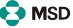 ООО "МСД Фармасьютикалс"
Россия, 119021 Москва 
ул. Тимура Фрунзе, д.11, стр.1 
Tел.: +7 (495) 916 71 00, Факс: +7 (495) 916 70 94,
www.msd.ru 
Уникальный идентификационный номер: RU-SIV-00002
Дата одобрения 06.2019
RU-SIV-00006 10.2020